Moeder	  Houden jullie van pannekoeken?
Onno	  Ja, lekker.
Onno	  Hou jij van pannekoeken?
Insu	  	  Ik weet het niet.
Onno	  Heb je ze wel eens gegeten?
Insu	        Nee, nog nooit.
Onno	  Help je mee bakken?
Insu	        Ja goed. Wat moet ik doen?
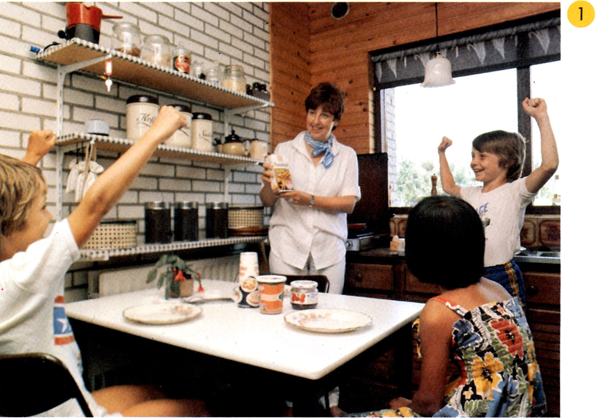 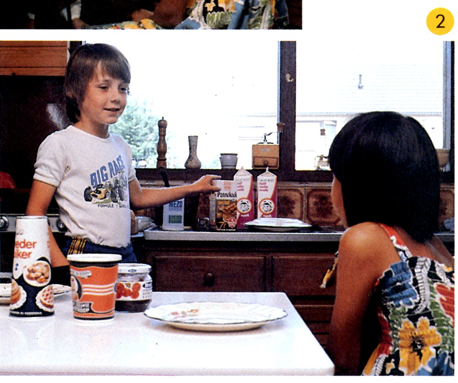 Onno	In deze kom doen we eerst wat meel, 
		dan melk en eieren en een beetje zout.
Insu		Zal ik roeren?
Onno	Ja, roer maar met deze lepel. 
		Ik zal het vuur aansteken.
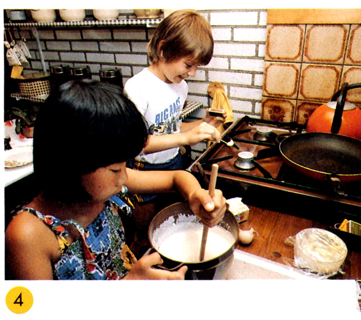 Onno	Zo, nu de boter in de pan.
Insu		Zal ik het beslag in de pan doen?
Onno	Ja, doe het maar met die lepel.
Rob		Mmmmm, 
		ik krijg honger, zeg!
		Wordt hij al bruin?
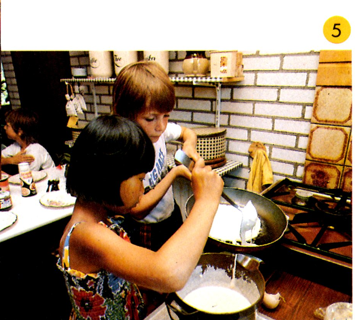 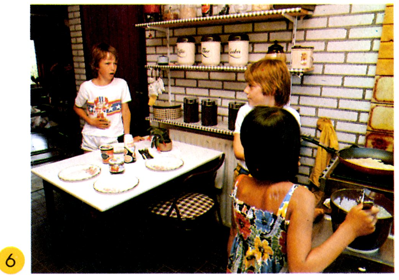 Onno	Ik zal eens aan de onderkant kijken.
Insu	  	Hier heb je een mes.
Onno	Ja, we moeten hem omdraaien.
Insu	  	Ja, vlug, anders wordt hij zwart.
Onno	Waar is je bord?
Rob	  	Hier.
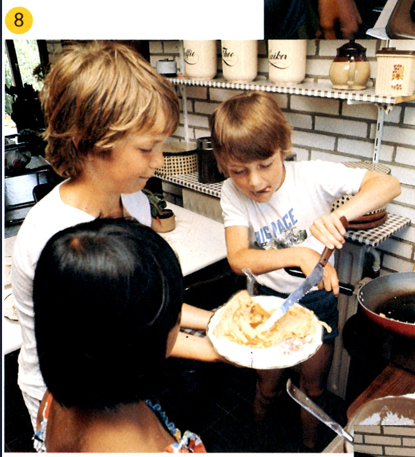 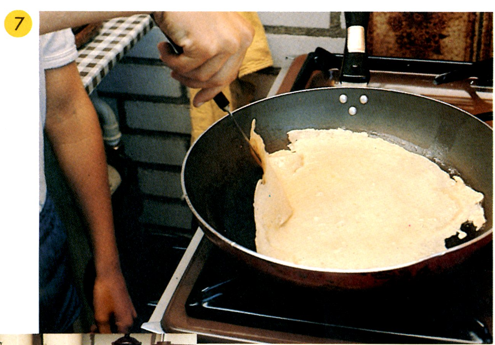 Rob	Wat wil je erop? Suiker of stroop?
Insu	Stroop, dat is vast lekker.
Onno	Wil je een mes en een vork?
Insu	Nee, ik rol hem op.
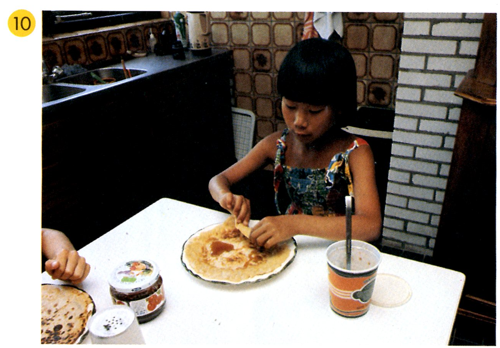 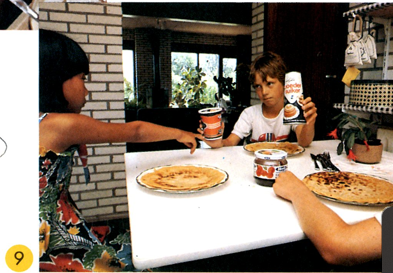 Rob		Eet je hem met je handen?
`		Dan doe ik het ook
Onno	Heb je hem al op?
Insu		Ja, heb je er nog één?
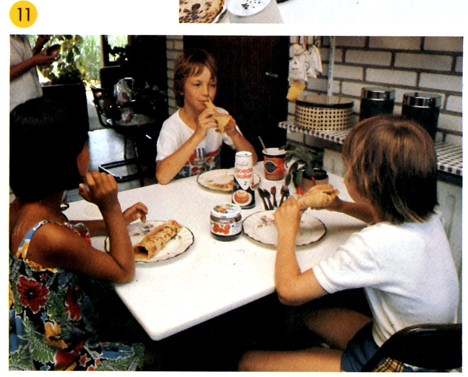 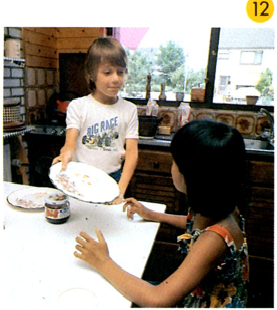